Математика
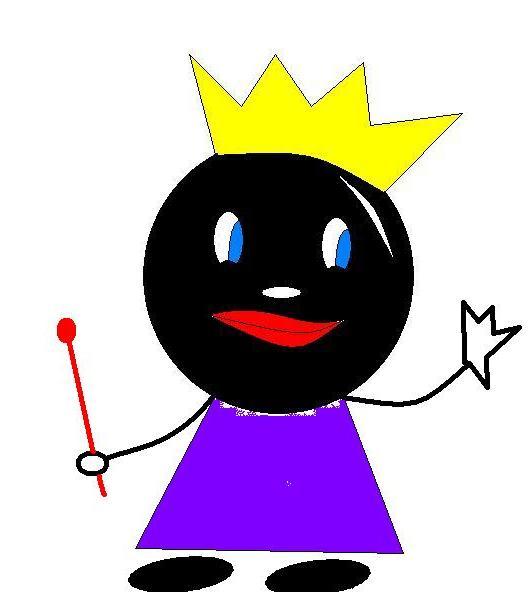 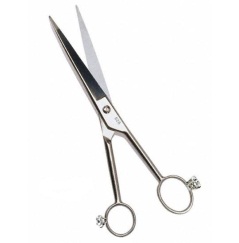 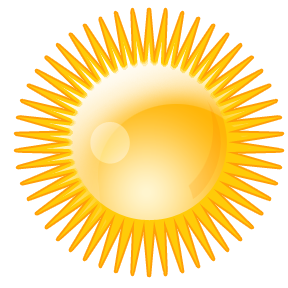 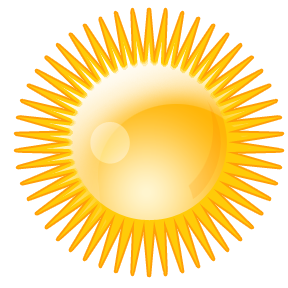 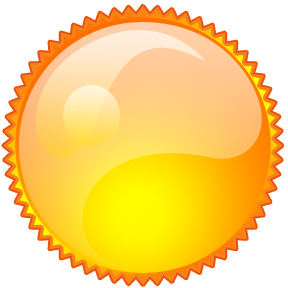 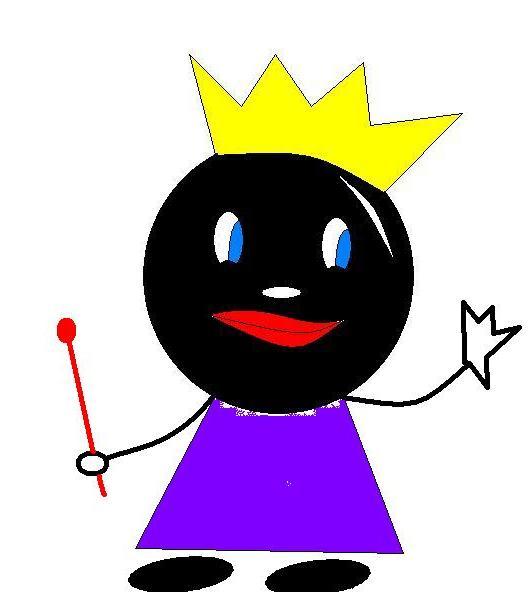 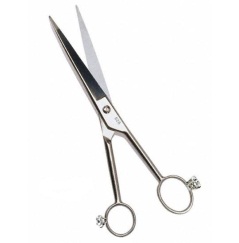 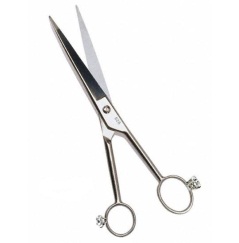